Revisiting Network Interface Cards as First-Class Citizens
Wu-chun Feng (Virginia Tech)
Pavan Balaji (Argonne National Lab)
Ajeet Singh (Virginia Tech)
2/15/2009
Forecast
Application-network interface is the bottleneck in the network communication today.

Survey of existing system architectures.
Evaluate their merits and demerits.

New system architecture proposed
Network Interface card (NIC) treated as First-Class Citizens at par with other CPUs.
New architecture potentially solves application-network interfacing problem.
2/15/2009
Outline
Motivation
Trends
Evolution of System Architectures
Current Status
NIC as First-Class Citizens
Problems and Solutions
Drawbacks 
Conclusion
2/15/2009
Motivation
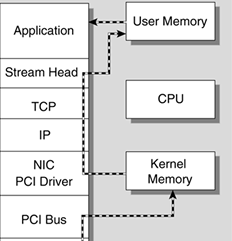 RDMA reduces the overhead by 40-90%
NIC
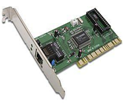 Network and I/O
TCP/IP
Host
Problem: Application-to-network interface is still bottleneck
2/15/2009
Trends : Ethernet Wire Time Vs Processing Time
Image Source: Intel Corporation
2/15/2009
Trends
CPU
Multi-core systems
Memory Access Time (DRAM)
7% - 9% decreases every year (5-70 ns now)
Memory Capacity
Increasing four-fold every 3 years.
Network Link Bandwidth
Already hundreds of Gbps and improving!
Application-to-Network Latency?
2/15/2009
[Speaker Notes: CPU speeds:	Ten fold increase from 1991 to 2004… Last 4 years speeds have not even doubled…

AM speeds:	7-9% increase every year.
			2x in 20 years! (Figure 5.1, pg. 374, H&P)

	Reduce growing disparity with hierarchy.
On-chip L1 cache --> non-blocking too!
On-package L2 cache
Pre-fetching and wider buses
Link BW:  4 Mbps (1986) - 6400 Mbps (1996).  			160x increase per year!
Appl-to-network latency:  Proportional to memory, memory bus, and I/O bus speed & bus crossings.
Memory bus peak:  6.4 Gbps (100 MHz * 64 bits/cycle)
		sustained:  2-3 Gbps (pipeline: 20+ Gbps)
PCI I/O bus peak:  888 Mbps (WE’VE TOPPED OUT!)
AGP to memory bus:  4 Gbps peak
SEE Link BW vs. Memory Bus BW vs. I/O Bus BW]
Outline
Motivation
Trends
Evolution of System Architectures
Current Status
NIC as First-Class Citizens
Problems and Solutions
Drawbacks 
Conclusion
2/15/2009
AMD NUMA Architecture
2/15/2009
Approach 1: NIC on I/O Bus
CPU
CPU
Northbridge
(memory controller hub)
Northbridge
(memory controller hub)
Memory Slots
Internal
Bus
Memory Slots
High- speed  graphics bus(AGP 
or PCI Express)
Southbridge
(I/O controller hub)
Disk
PCI 
Bus
LPC
Bus
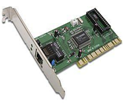 Flash BIOS ROM
Network Interface Card
Graphics Card Slot
2/15/2009
[Speaker Notes: Treated like a disk.
PCI bus has peak bandwidth of 866 Mbps
CPU – NIC communication through two bridges]
Approach 1: Features
NIC connected to standard I/O Bus
       	Direct Memory Access (DMA) to easy out CPU
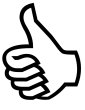 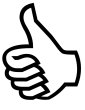 I/O Bus is many order times slower than the                                            	Memory Bus (memory latency)
		DMA initiation process is very expensive
		Software overhead (OS intervention)
		No direct access to CPU.
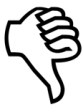 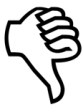 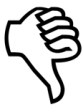 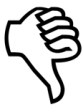 2/15/2009
Approach 2: NIC connected to memory bus (2004)
CPU
CPU
4
3
Northbridge
(memory controller hub)
Northbridge
(memory controller hub)
2
Memory Slots
Internal
Bus
Memory Slots
High- speed  graphics bus(AGP 
or PCI Express)
1
PCI 
Bus
Southbridge
(I/O controller hub)
Disk
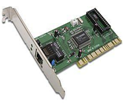 LPC
Bus
PCI Slots
Network Interface Card
Flash BIOS ROM
2/15/2009
Approach 2: Features
PCI-Express orders of magnitude faster than PCI
       	NIC closer to main memory (reduced latency)

	   	Not integrated with memory subsystem
		No direct access to CPU cache
		DMA initiation process is very expensive
		Software overhead (OS intervention)
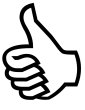 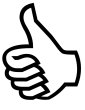 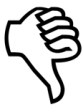 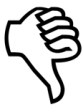 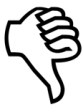 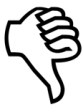 2/15/2009
[Speaker Notes: PCI-X 1.0 - 2 Gbps
PCI-X 1.0  - 4.Gbps

PIC 	866 Mbps]
Approach 3: Direct Cache Access Capability (Simulated)
CPU
CPU
2
Northbridge
(memory controller hub)
Northbridge
(memory controller hub)
Memory Slots
Memory Slots
Internal
Bus
High- speed  graphics bus(AGP 
or PCI Express)
1
PCI 
Bus
Southbridge
(I/O controller hub)
Disk
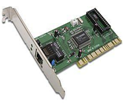 LPC
Bus
PCI Slots
Network Interface Card
Flash BIOS ROM
2/15/2009
[Speaker Notes: Adapter capable of accessing processor cache

In this architecture, Cache lines modified by processor are read by the I/O adapter and vice versa.
Therefore there is a need to maintain coherency using the system interconnect.

Two main benefits:
Timely availability of data in cache -> lower average memory latency
Reduction in memory bandwith

Ideal implementation of DCA would eliminate the need to write the data to memory
Continuously updating the cache lines in the cache with new data]
Approach 3: Features
NIC has access to processor cache (low latency)
       	Reduced memory bandwidth requirement.

	   	Not integrated with memory subsystem.
		Software overhead (OS intervention)
		Increases processor cache requirements.
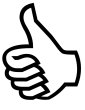 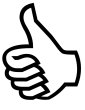 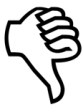 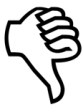 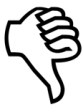 2/15/2009
[Speaker Notes: Requesting Agent and Target Agent for multi-core systems.
Cash replacement policy not defined.]
Outline
Motivation
Trends
Evolution of System Architectures
Current Status
NIC as First-Class Citizens
Problems and Solutions
Drawbacks 
Conclusion
2/15/2009
Where are we now?
Software
Several high performance RDMA protocols available. 

Hardware
Intel’s Communication Stream Architecture subsumed by PCI-Express technology.
Myrinet Cards also provide feature of User Level Network Interface.
Qs-Net product of Quadrics is closest to the status of First-Class Citizen.
2/15/2009
Where Do We Go From Here?
What has been done so far?
Bad NIC architecture
Giving first-class citizenship to NIC (attaching NIC to memory bus), but treating it as a second-class citizen, i.e., peripheral device.

Obvious Solution
RDMA 
Treat NIC as a first-class citizen.  How?
2/15/2009
Outline
Motivation
Trends
Evolution of System Architectures
Current Status
NIC as First-Class Citizens
Problems and Solutions
Drawbacks 
Conclusion
2/15/2009
Approach 4: NIC as First-Class Citizen (Proposed)
Network CPU
CPU
Northbridge
(memory controller hub)
Northbridge
(memory controller hub)
Memory Slots
Internal
Bus
Memory Slots
High- speed  graphics bus(AGP 
or PCI Express)
PCI 
Bus
Southbridge
(I/O controller hub)
Disk
LPC
Bus
PCI Slots
Flash BIOS ROM
Graphics Card Slot
2/15/2009
First Class Citizens?
Beyond direct cache access.
Connected on to the faster memory bus (or PCI-e).
NIC integrated with memory sub-system.
Have processing capabilities.
Not a general purpose CPU but task-specific.
Have its own cache like other processors.

Treat NIC as a co-processor!
2/15/2009
Outline
Motivation
Trends
Evolution of System Architectures
Current Status
NIC as First-Class Citizens
Problems and Solutions
Drawbacks 
Conclusion
2/15/2009
NIC Access º Memory Access
2/15/2009
Virtualize NIC & Bypass OS
Virtualize NIC
High latency to access NIC
Packets go through OS via Unix sockets.
High DMA initiation overhead.
+	Easy protection of address spaces
+	Easy address translation

Treat it like a main memory and not like a disk!
2/15/2009
[Speaker Notes: Virtualize NIC:
	Enable the user process to read the data on the NIC using virtual addressing.
Protection:  Memory-map NIC memory. (Isolate one user process from another
Translation:  At page granularity level.
 OS virtualizes Disk requiring all disc access must be initiated through system calls
 Expensive
 Most microprocessors don’t support this efficiently
 Disk access are than 10-100 microsec
 Main memory is virtualized using through a virtual memory hardware
 Supported by all high performance microprocessors today
 Does not require OS intervention in a common case.
 Main memory divided into physical pages and mapped to user virtual pages on demand.
 Hardware structure called TLB  (Translation Lookaside Buffer) does the translation.
 Memory access are much faster (less than a microsec )
 Accessing NI as virtual memory and not the OS can drastically improve performance.   

Bypass OS
 Already being done by OS-bypass protocols such as ST and PM.
 Show considerable improvement in increasing the throughput. 
 VIA (Virtual Interface Architecture) is a standard for kernel bypassing and RDMA.
 Developed by Compaq, Intel and Microsoft
 Basis for Infiniband, Iwarp]
NIC Access º Memory Access
2/15/2009
Cache NIC Registers/Data
NIC Registers Currently Uncached
CPU accesses to NIC may have side effects (unlike normal cache memory)
Behaves more like cache than main memory(passive)
Cache replacement issue

Advantages
+	Low memory latency
+	Exploit temporal locality
Remove unnecessary memory traffic (e.g. during polling)	
+  Explicit Handshake required
2/15/2009
[Speaker Notes: Why NIC registers uncached?
	1) CPU access to NIC memory often have side effects unlike normal cacheable memory. (Loads/stores appear strictly in order)
2) No coherence on I/O buses. (They behave more like a processor cache than passive main memory… 
		Must have ability to invalidate memory location as new messages arrive)
	3) Processor cache replacement: Could lose NIC registers cached due to cache block replacement.
		Handshake required between ULNI and processor for explicit cache block usage.


Advantages:
Exploit temporal locality (e.g., status & ctrl registers) and thus remove unnecessary memory traffic.  For example, if a CPU is polling on an uncached status register, every CPU poll goes across memory bus, bridge, and I/O bus before reaching NIC, resulting in wasted memory bus BW.  If status register were cached, all unsuccessful polls would hit in CPU’s cache.  When new msg arrives to chage status, the ULNI invalidates cached status reg.
Explicit handshake to reuse cached NIC register.]
NIC Access º Memory Access
2/15/2009
NIC memory as cache – Block transfer
I/O Transfer
Uncached load/stores to memory-mapped device registers transfer very few bytes (1-16 bytes)
High DMA initiation overhead (through CPU)

Cache Block Transfer
+	High bandwidth (32-128 bytes)
+	Memory buses are optimized for cache block transfer
+	Cache-cache transfer
2/15/2009
[Speaker Notes: Treatinf the
NIC having its own cache… caches its registers in its cache..


Data Movement
CPU performs uncached loads/stores to memory-mapped device registers and directly load/store data to/from CPU registers.
CPU initiates a DMA request thru a system call or user-level DMA request.

Cache Block transfer 
 CPU cache miss can be intercepted and directly satisfied by ULNI cache by a cache-cache transfer.]
NIC Access º Memory Access
2/15/2009
Proper Notification
Interrupt
Heavyweight
Cache corrupted due to context switch
Corrupts the cache(s).  Adversely affects cache hit rate.
Results in added memory-bus traffic.

Cache Invalidation
+	“Non-intrusive”
NIC invalidates cached NIC register in CPU’s cache.
CPU misses on cached but invalidated NIC register & gets valid NIC register from NIC.
2/15/2009
[Speaker Notes: Cache corrupted due to context switch.]
NIC Access º Memory Access
2/15/2009
Buffering Packets
Use device memory of NIC
Limited buffer space

Use virtual memory
+	Plentiful buffer space
2/15/2009
NIC Access º Memory Access
2/15/2009
[Speaker Notes: ACL Scalable Software folks:  OOO access & spec.]
[NIC Access º Memory Access]      Out-of-Order Access Possible
+	Additional scheduling flexibility in a dynamic pipeline.
Certain loads/stores 
May be scheduled earlier than other loads/stores
CPU may not need to stall ...

+ Speculative access
Due to memory based queues
2/15/2009
[Speaker Notes: Speculative access SA more aggressive in tolerating the memory latency.
Branch prediction, speculate data addresses, data values and does the computation on the data
If predictions are incorrect rollback…. 

Three main problems in the performing OOO to NI memory:
1 ) I/O bus does not support multiple outstanding transactions… Forces processor access to CPU to be serialized on I/O Bus.
2) Due to NI memory side effects: Rollback not possible
3) Most microprocessors don’t allow speculative access on uncached loads /store. 

Solutions:
Memory bus
By eliminating application programming interface
Caching NIC registers in processors’ cache]
NIC Access º Memory Access
2/15/2009
Memory-Based Queue API
Memory-Based Queue API vs. User-Level NIC API
+	Decouples NIC from CPU
Sending/receiving packets = reading/writing queue memory
Both CPU and NIC can send/receive multiple packets to/from queues without blocking
	  +  No longer explicit DMA initiation requests
+	Treat NIC queue accesses as side-effect-free memory accesses.
+  Enables Out-of-order and speculative access.
2/15/2009
[Speaker Notes: Allocated in virtual memory.
Decouples NIC from CPU
User has no knowledge of how data is actually moved between CPU and NIC.


Details:
Circular with head and tail pointers
Receive queue and send queues

Tail pointer increment by processor in the send queue
If tail pointer not cached in the NI cache, it signals data store
Else send the data to network/ poll for the new messages.]
Outline
Motivation
Trends
Evolution of System Architectures
Current Status
NIC as First-Class Citizens
Problems and Solutions
Drawbacks 
Conclusion
2/15/2009
Drawbacks
Proprietary Memory Bus
Non-standard interface, but bridges possible.
Data Movement
Lose explicit program control.
Proposed solution currently applies only to bus-based cache-coherence protocols.
High Risk
Standard interface needs to be developed and adopted.
2/15/2009
[Speaker Notes: EXAMPLES
 Intel’s MPP Teraflop attaches a user-level network interface (ULNI) directly to the Pentium Pro memory bus.
SGI’s Power Challenge uses a bridge to convert between SGI’s proprietary bus & standard SCSI device.
Intel’s Accelerated Graphics Port / PCI-X is a standard bridge that offers graphics accelerators a dedicated high-bandwidth path to main memory.



Lower Risk Options
Program control over the queue in the PCI controller.]
Conclusion
Application-network bottleneck is the biggest challenge.
Incremental adjustments in the system architecture are no longer sufficient to allow network to realize its full capacity.
Network interface cards must be treated as First-Class Citizens at par with other CPUs.
2/15/2009
Questions??
Contact Information:

Wu-chun Feng (feng@cs.vt.edu)
Pavan Balaji (balaji@mcs.anl.gov.in)
Ajeet Singh (ajeets@vt.edu)
2/15/2009